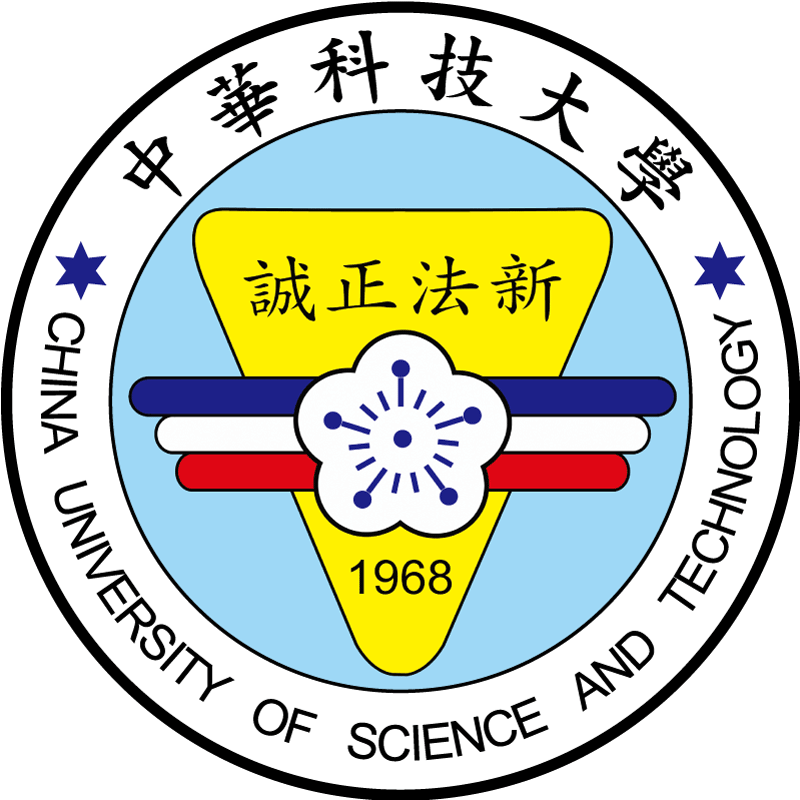 112年度高教深耕計畫
D41--整合校友資源、提升學生競爭力
承辦單位：企資系
活動名稱：就業講座
活動時間：112年10月4日10:20-12:20
活動地點：L303
主辦單位：北區教學資源中心
承辦單位：企資系